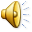 Osnovana
10. veljače 2005. godine
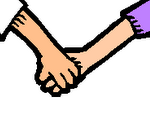 Zadruga
dragovoljna interesna učenička organizacija
pridonosi postizanju odgojno-obrazovnih i društveno-gospodarskih ciljeva škole
kao oblik izvannastavnih aktivnosti omogućuje učenicima stjecanje radno-tehničkog, ekološkog, društvenog etnoodgoja i obrazovanja
Zadruga ima:
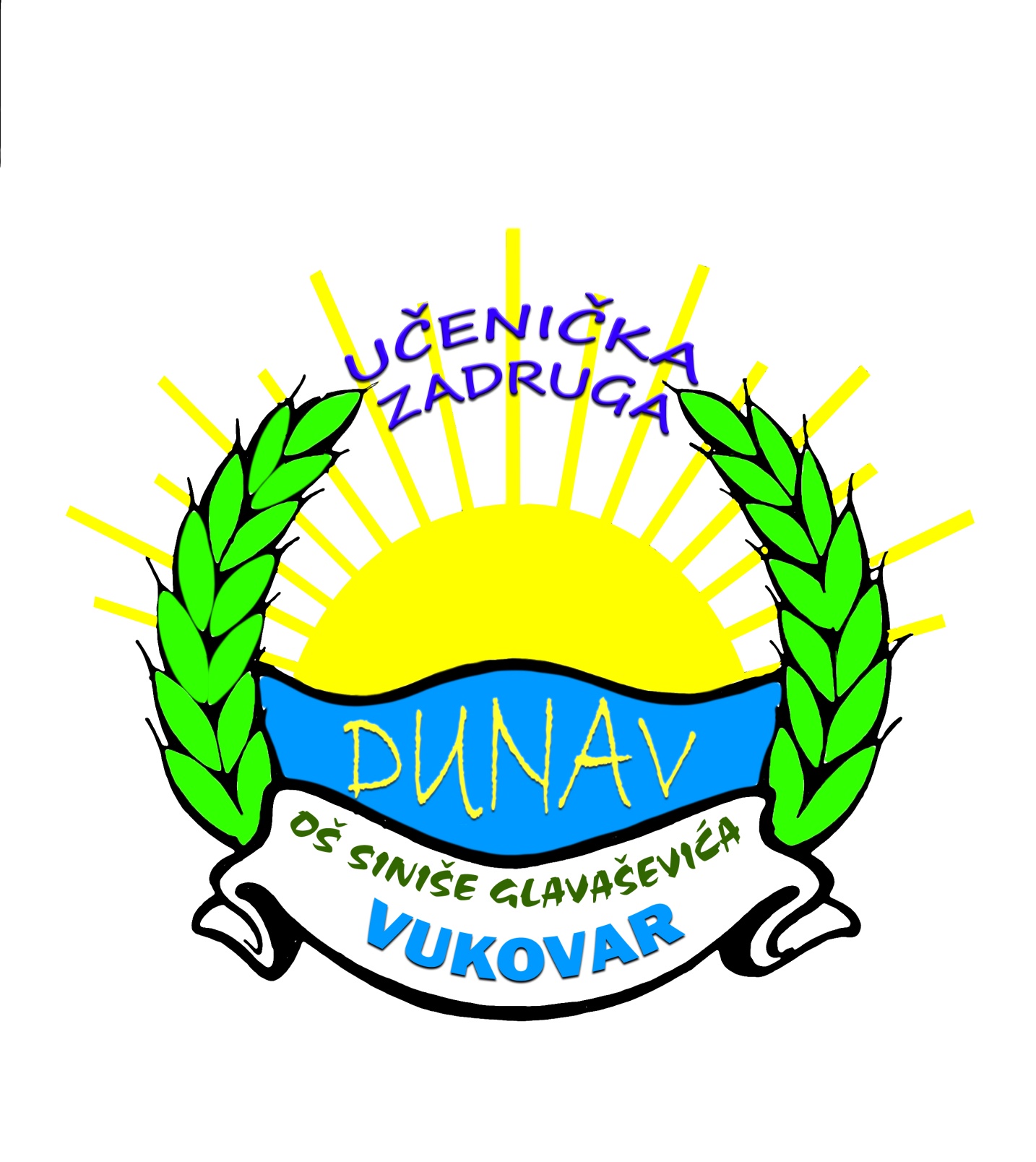 svoj pečat

grb

zastavu
Cilj
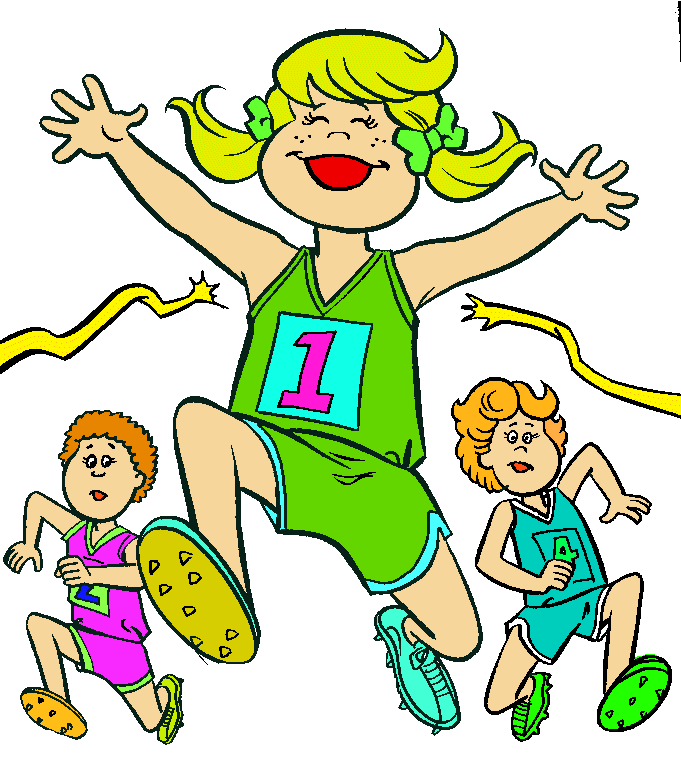 okupiti što veći broj učenika
primjerenim metodičkim postupcima pod vodstvom učitelja mentora omogućiti im razvoj sklonosti, interesa i sposobnosti
pažnja
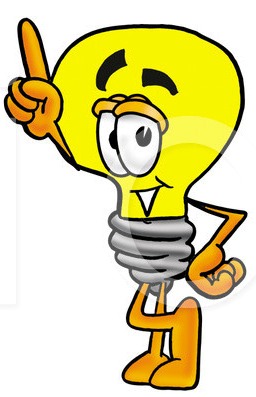 Posebno razvijamo i njegujemo radne navike, radne vrijednosti i stvaralaštvo!!!
zadrugari stječu znanje i svijest o načinima i potrebi očuvanja prirode, kao i njegovanje baštine i pučkog stvaralaštva
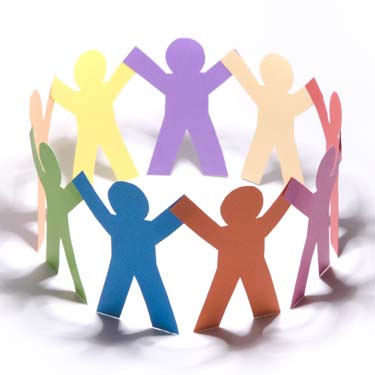 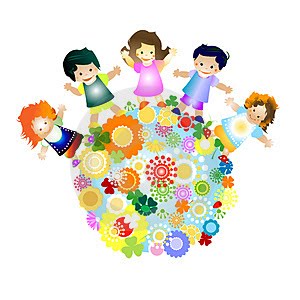 učenici se profesionalno informiraju i usmjeravaju te se stvaraju preduvijeti za prijenos i praktičnu primjenu znanja u životu i lokalnoj sredini
Članstvo u Zadruzi
član može postati svaki učenik škole nakon završenog prvog razreda, učitelji, mentori i ostali stručnjaci koji sudjeluju u radu, roditelji učenika članova zadruge
članstvo je dragovoljno
dokazuje se iskaznicom
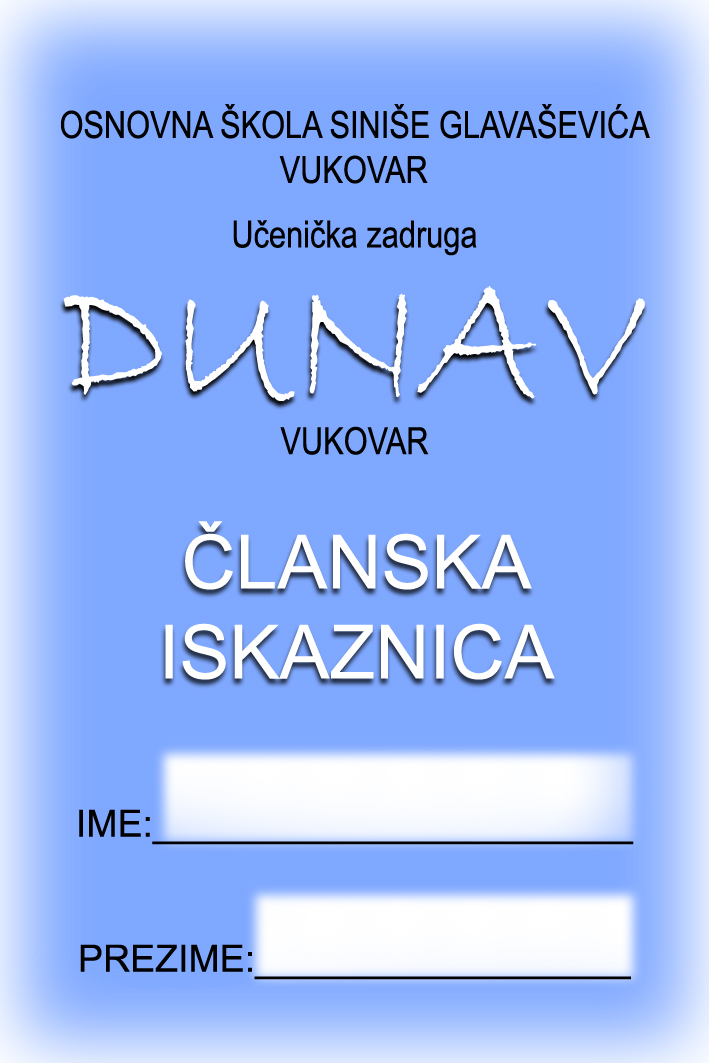 Zadružni odbor učeničke zadruge “Dunav”
nadzorni odbor učeničke zadruge “Dunav”
P.S. One vode računa da zadruga funkcionira po dogovorenim pravilima!!!
Neke od radionica zadruge “Dunav”
Spretne ruke
Djeca u narodnim tradicijskim običajima
Modelari
Mladi knjižničari
Lutkarstvo
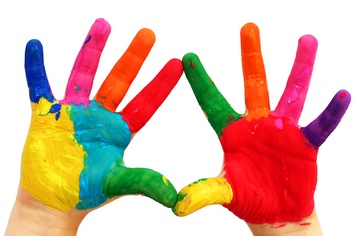 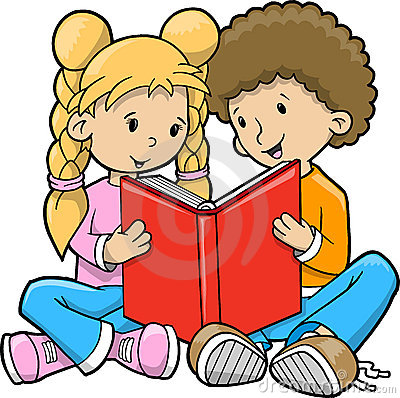 Neke od radionica zadruge “Dunav”
Kreativna radionica
Likovna radionica
Mali stvaraoci
Mala slikarska kolonija
Keramičari
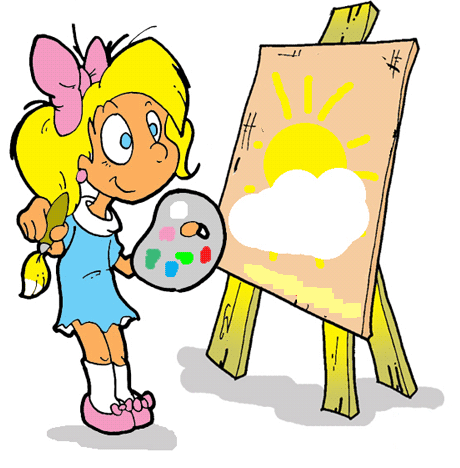 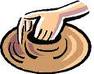 Neke od radionica zadruge “Dunav”
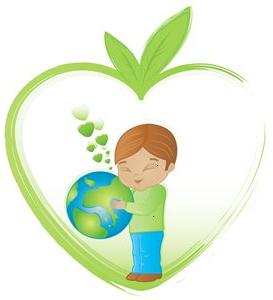 Eko skupina
Povjesničari u praksi
Tehničari
Male vezilje
Hard working bees


a bit će ih još......!!!!
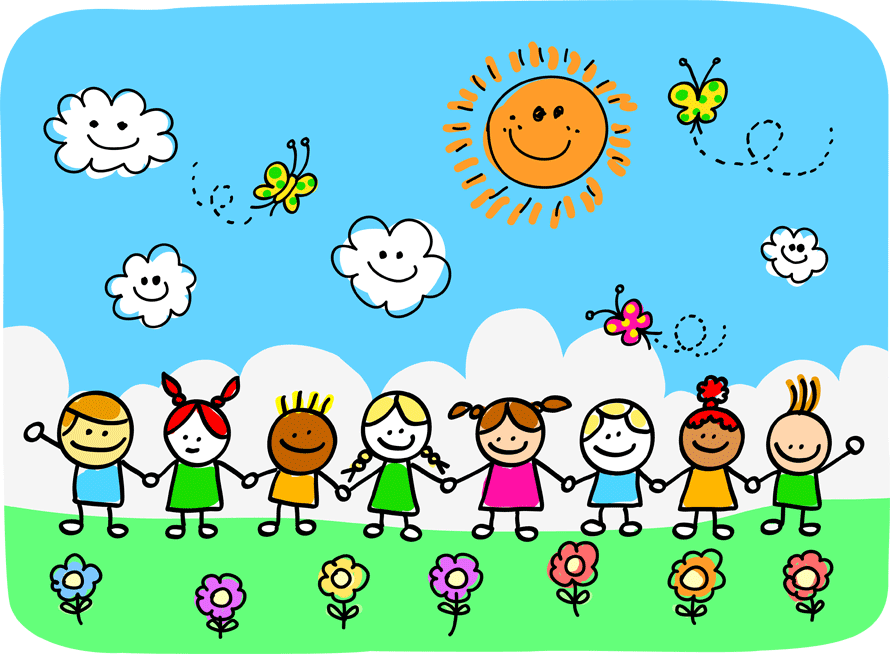 Naša zadruga “Dunav” je dobila članstvo u Hrvatskoj udruzi učeničkog zadrugarstva (HUUZ)
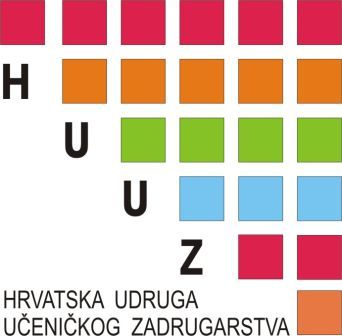 studeni 2011.
Središte zbivanja u školi
Njeni članovi stječu inovativnost i poduzetnost van uvjeta klasične učionice
Njeguje kulturnu i narodnu baštinu
ZADRUGA “DUNAV”
Zanimljivo i korisno usmjerava mladež u izboru obrazovnih mogućnosti
Kreativna i rekreativna organizacija
RAZBORITOST
MARLJIVOST
OSOBINE ZADRUGARA
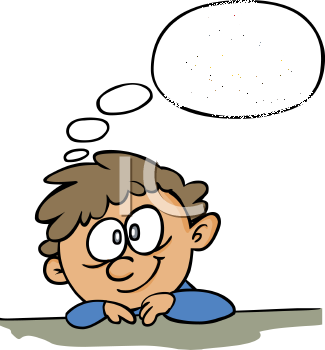 RADIŠNOST
ZAJEDNIČKI RAD
POVJERENJE
PLANIRANJE
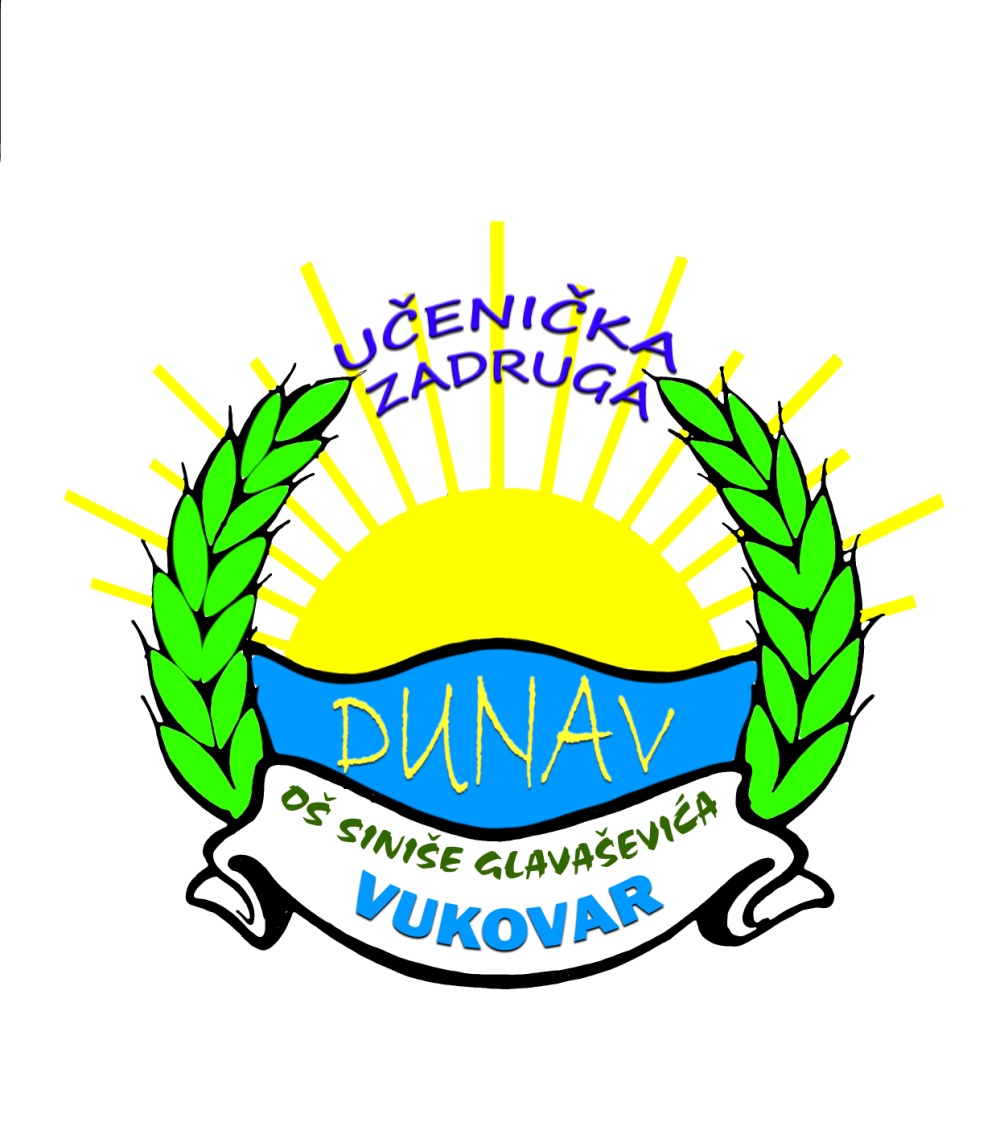 SLOGA
ODVAŽNOST
Zadrugari u akciji
04.11.2011.
Dan škole
Hol naše škole
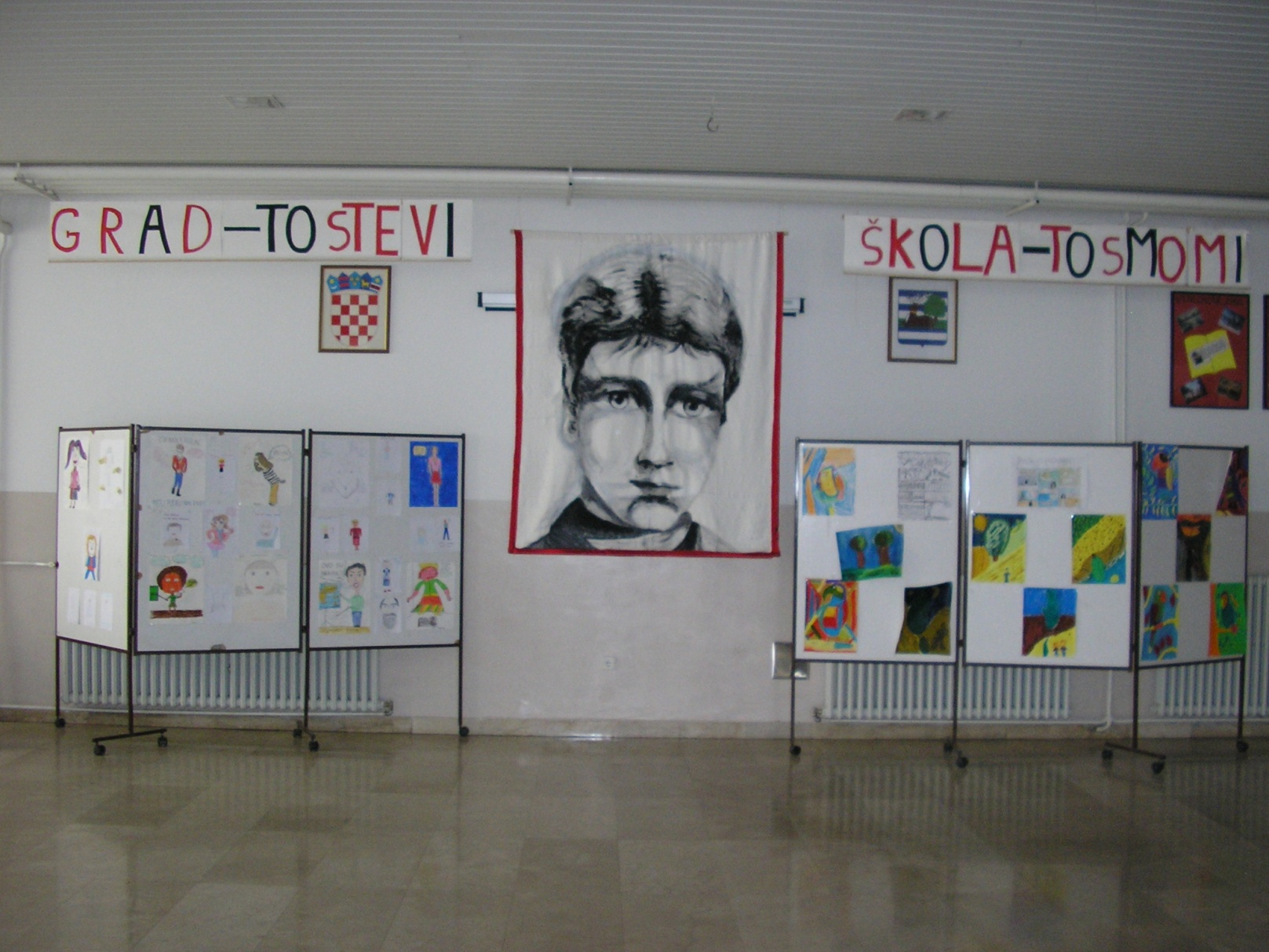 Sinišina enigmatika
Naša srca za Sinišu
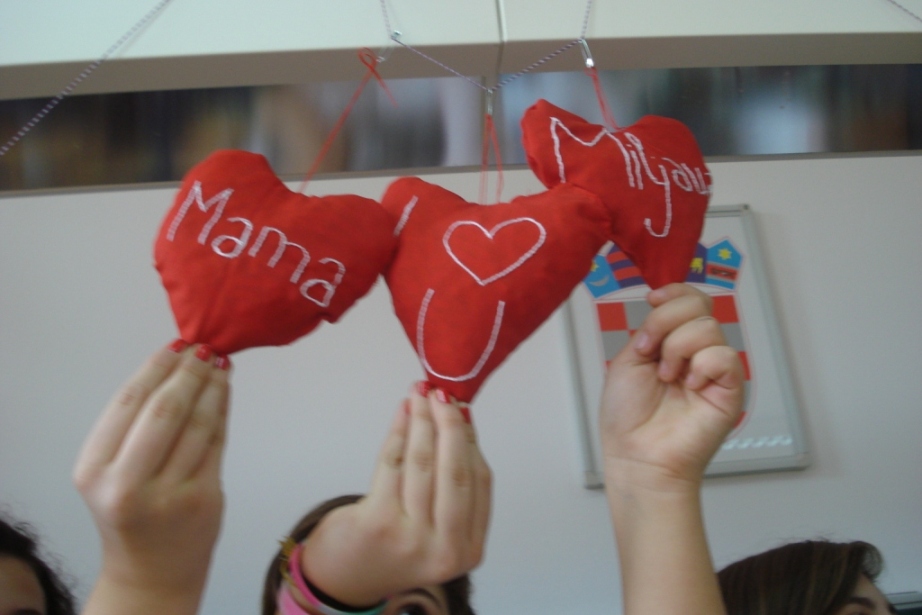 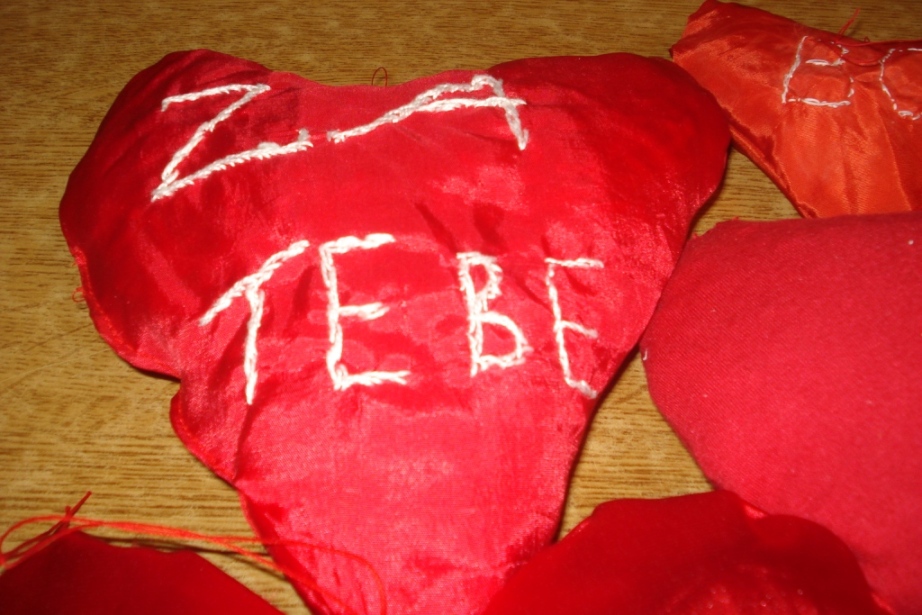 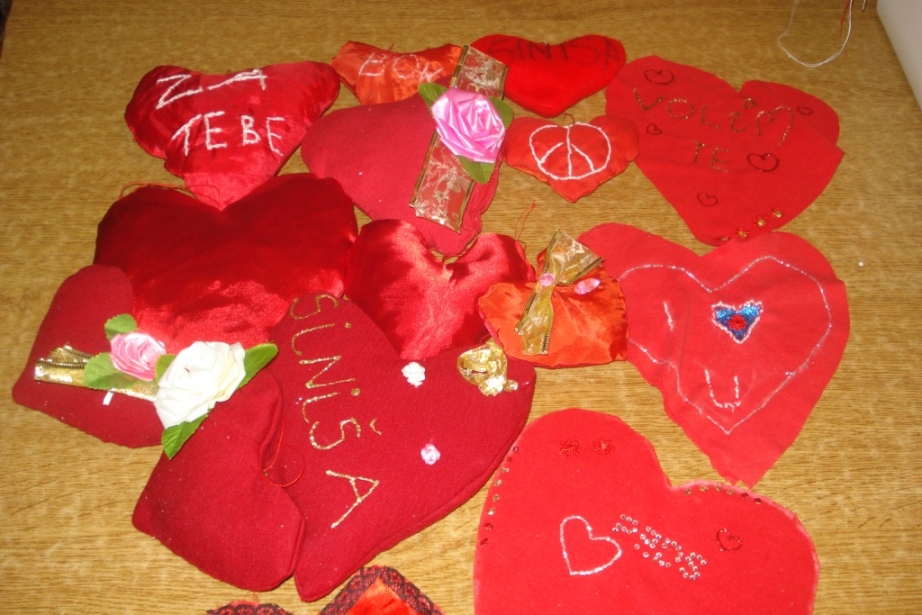 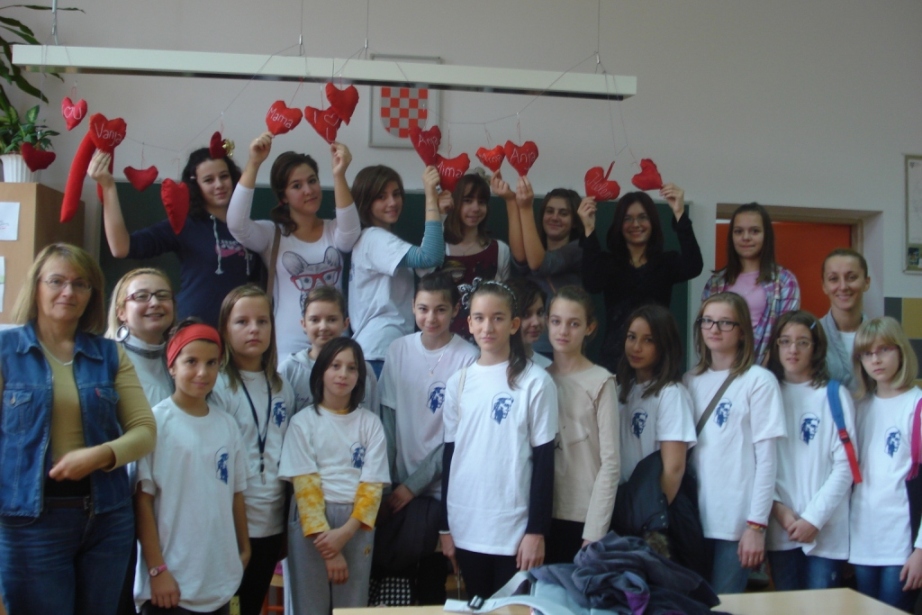 Kršćanski simboli
Grafičari
KDBZ-ovci
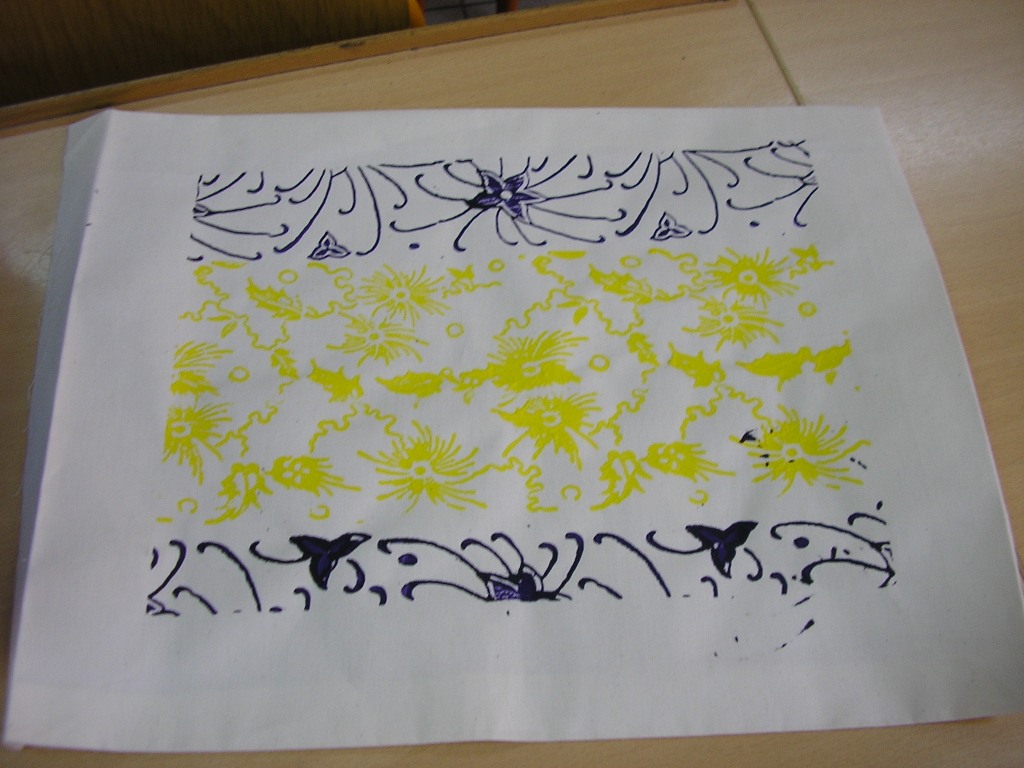 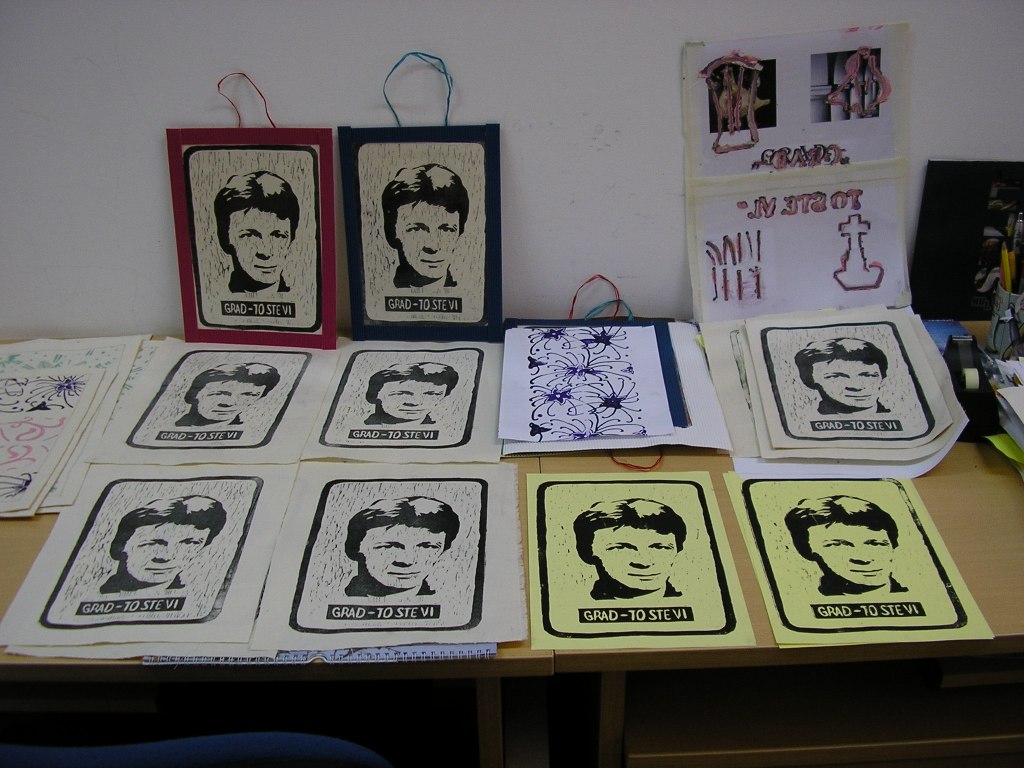 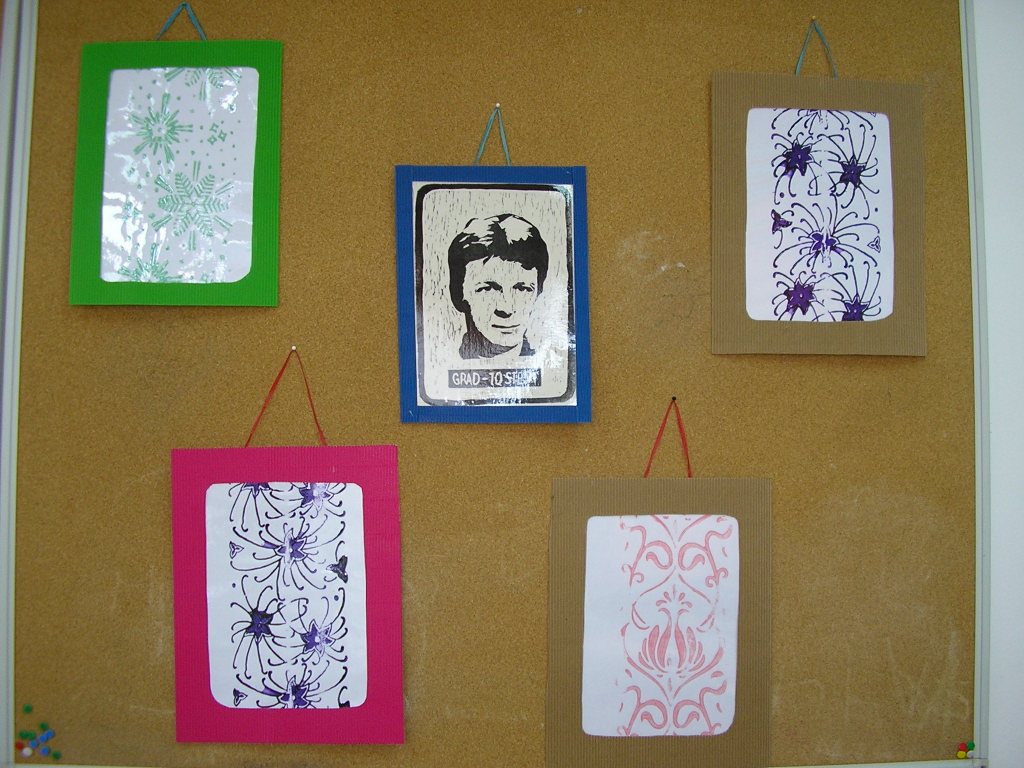 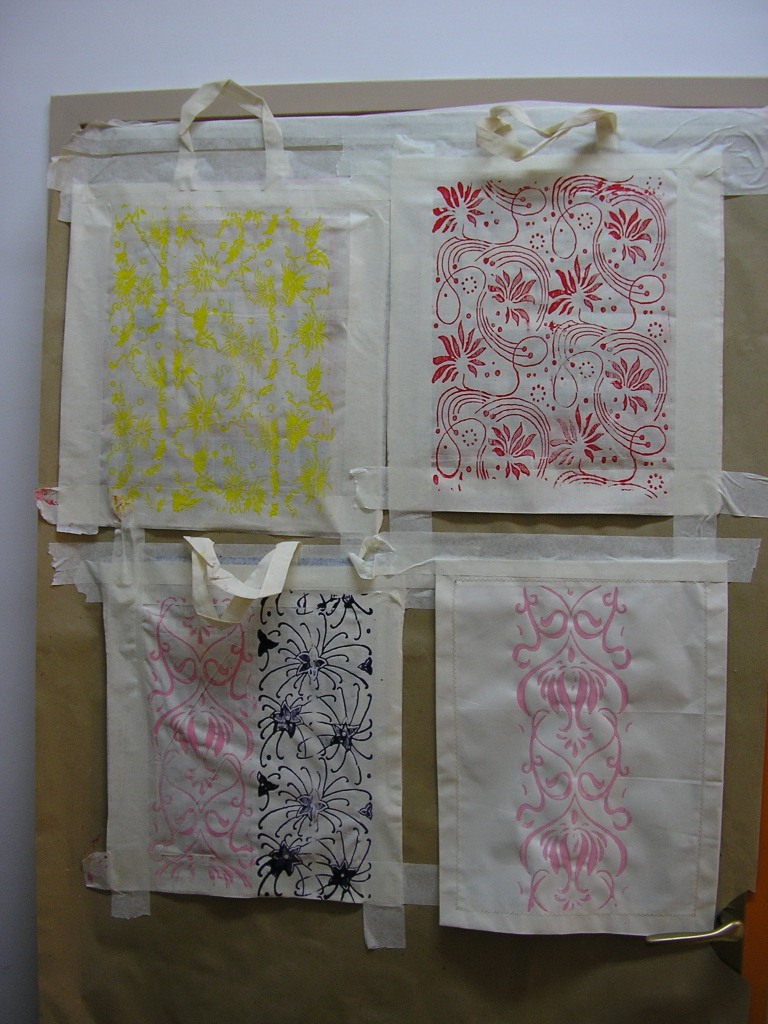 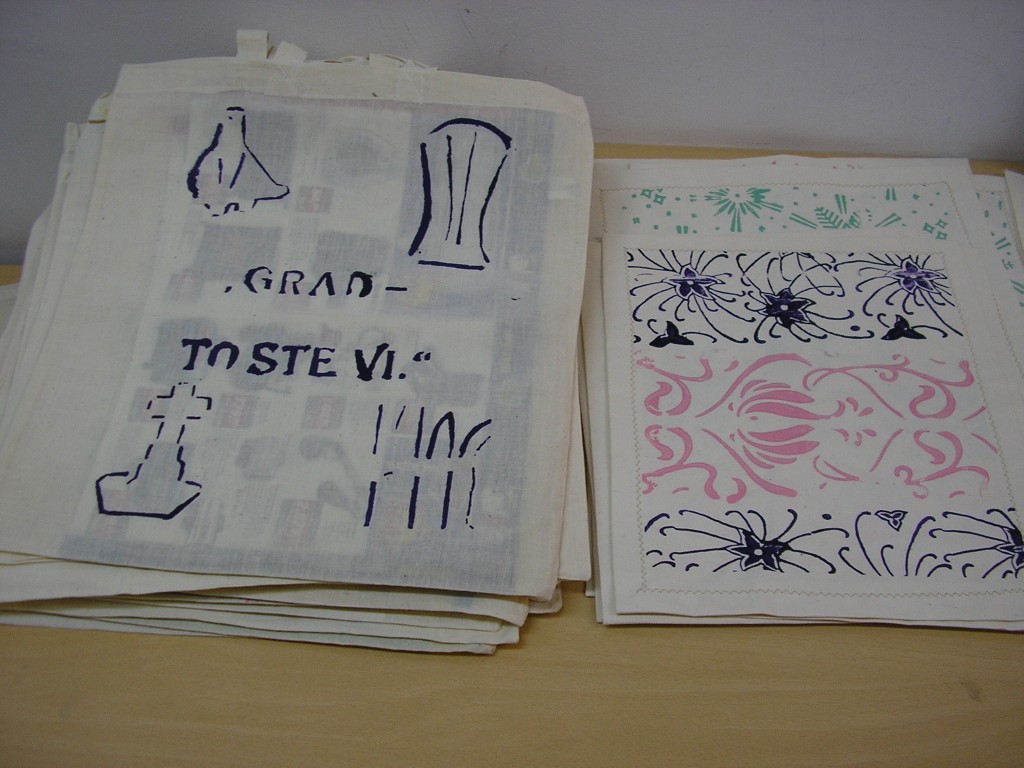 Tehničari
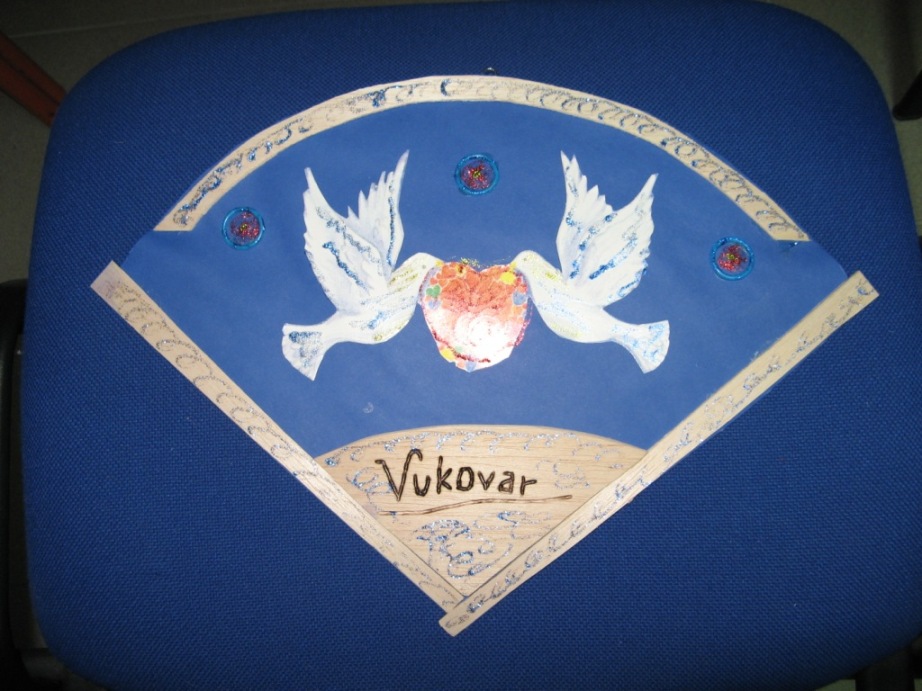 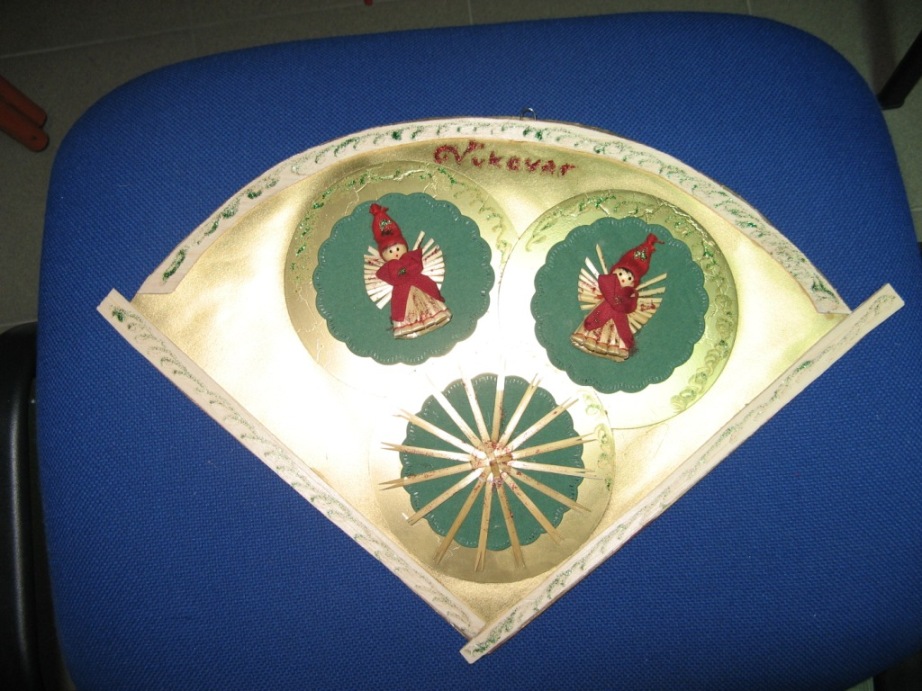 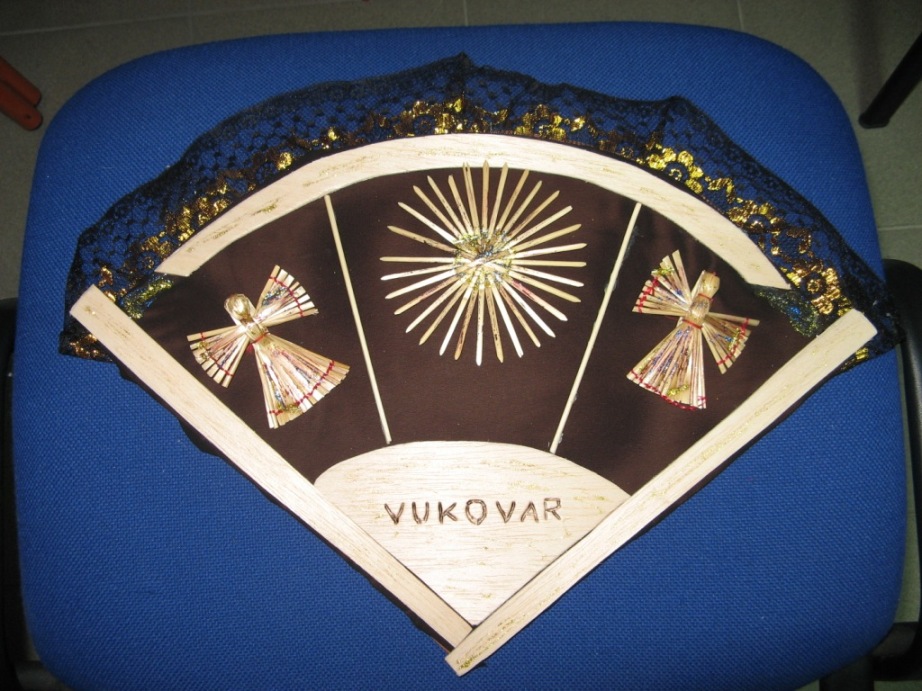 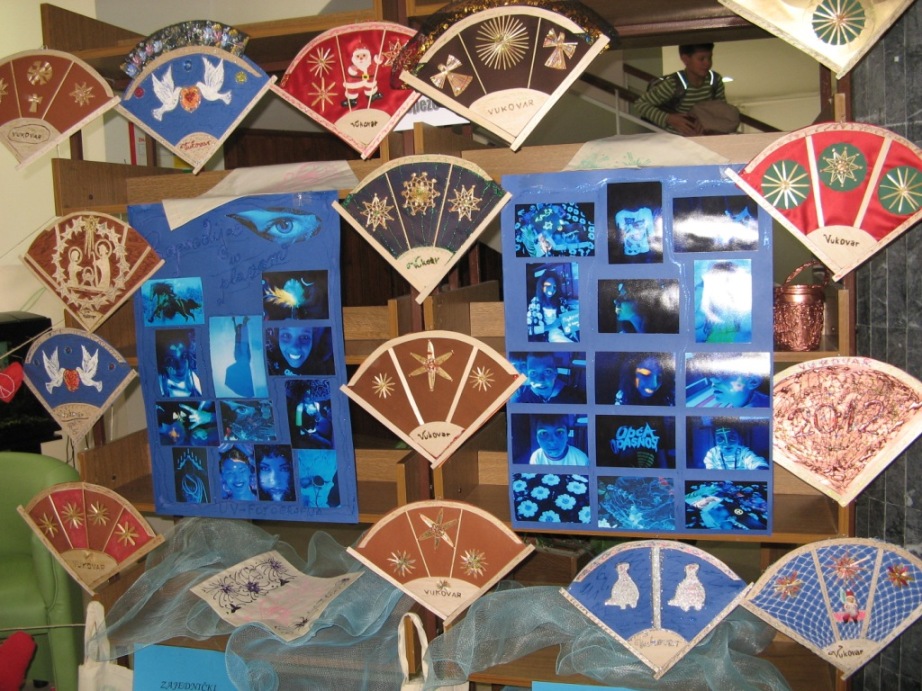 Čarolija stakla
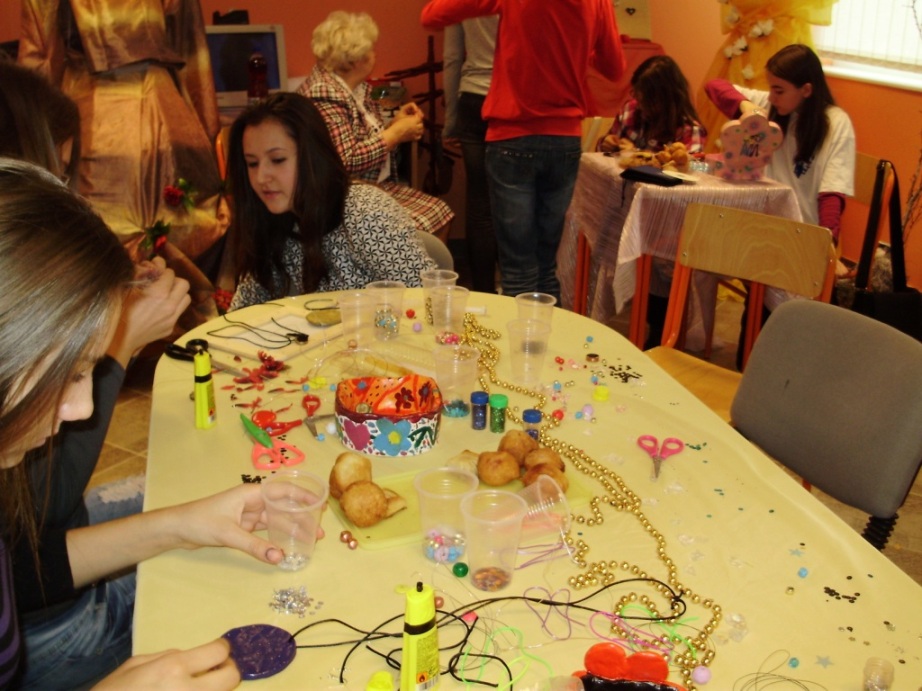 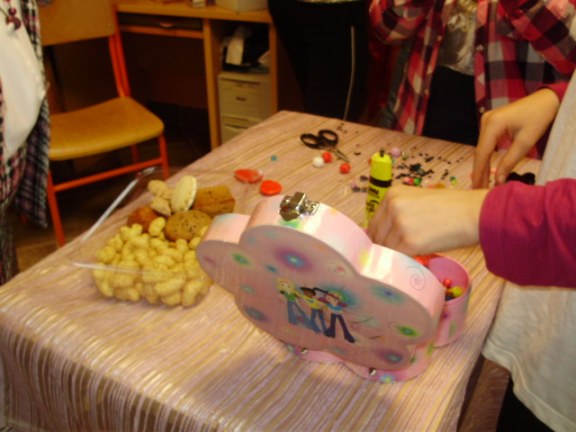 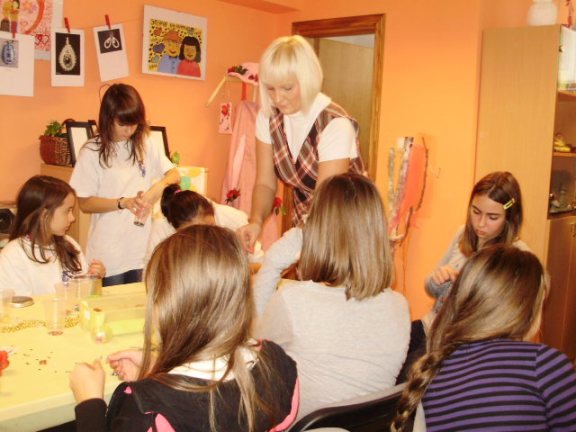 Matematičari
Izrada spomen-korica
Šuška se šuška
Od kože se svašta može
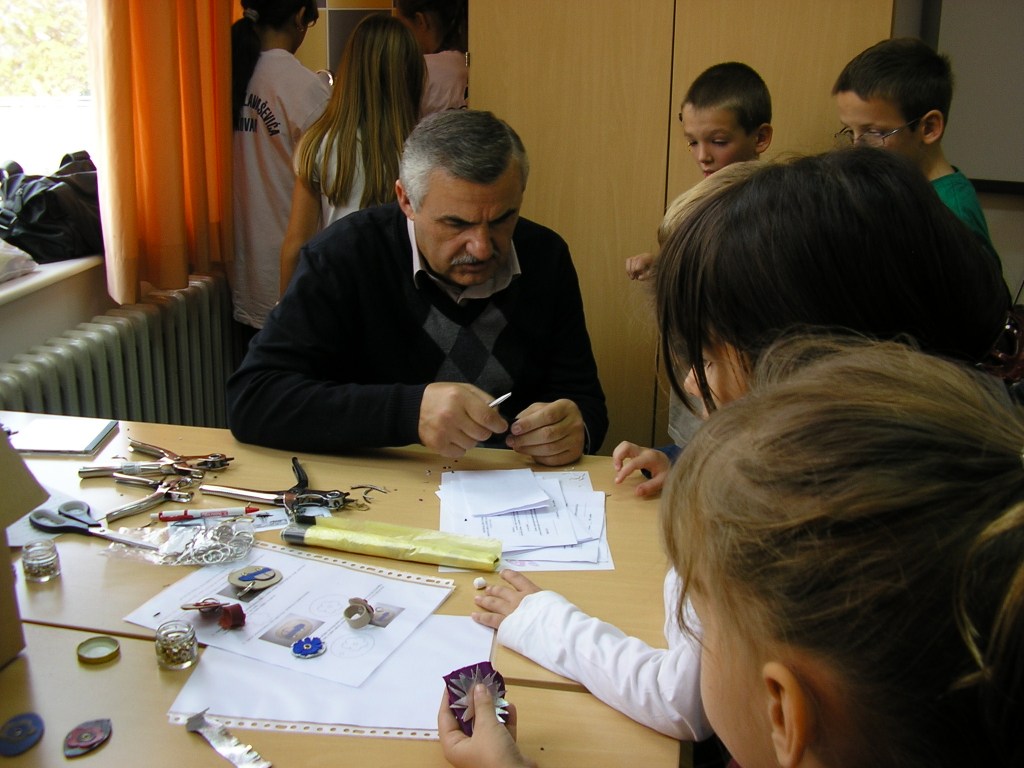 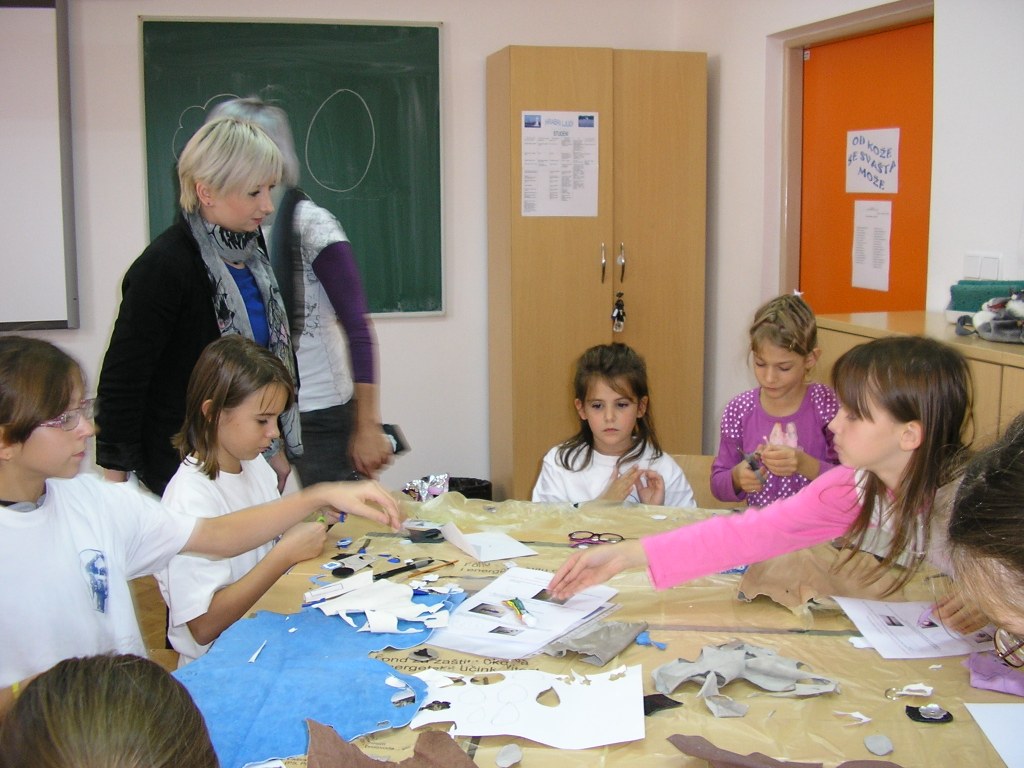 Ledene posudice
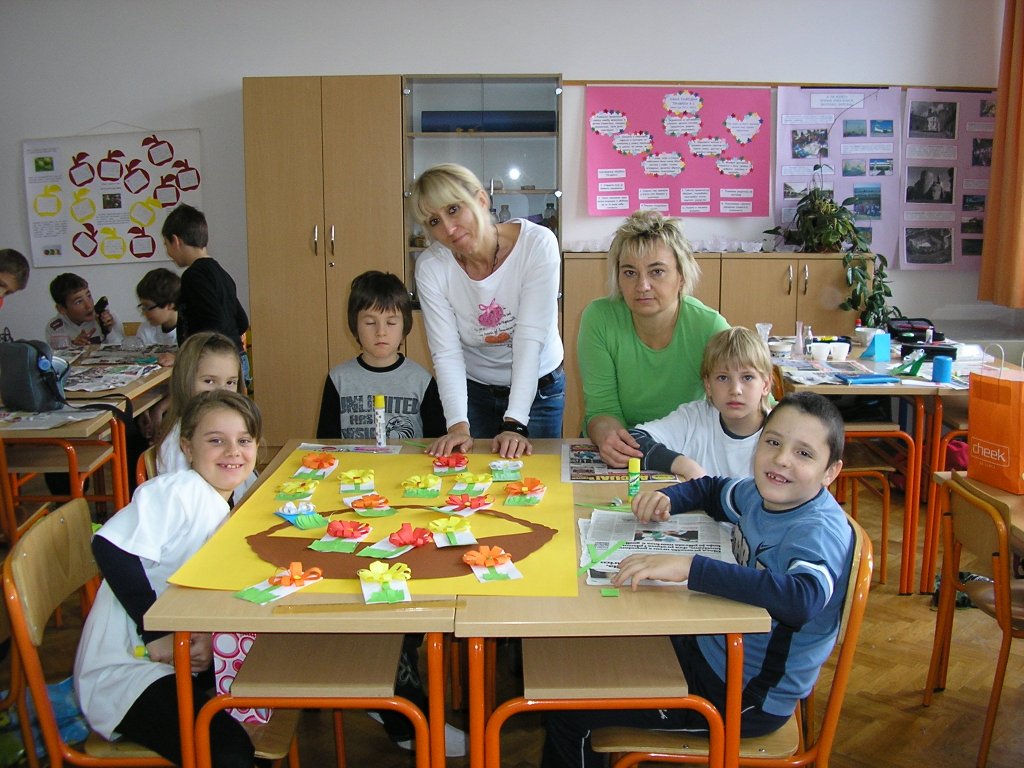 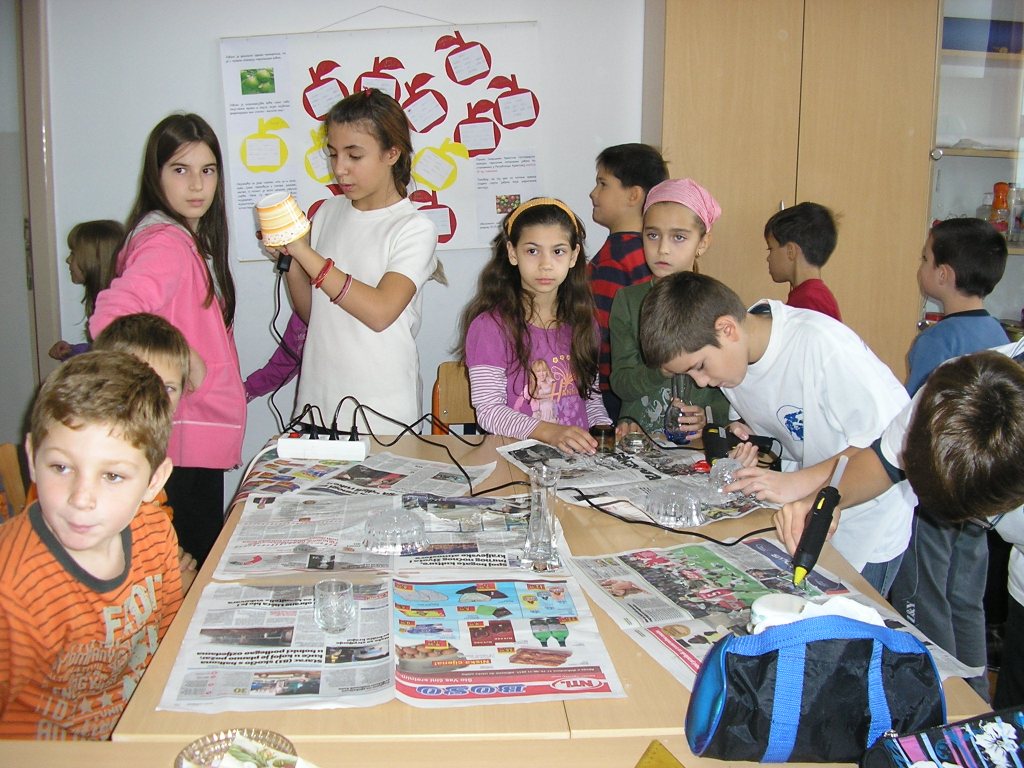 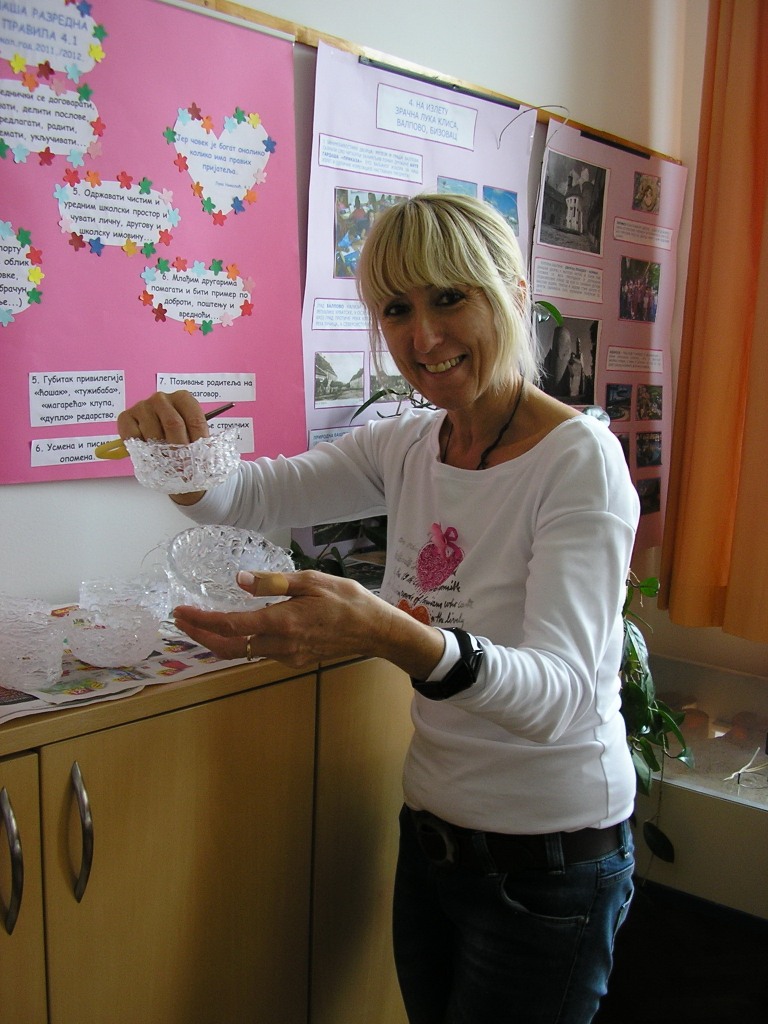 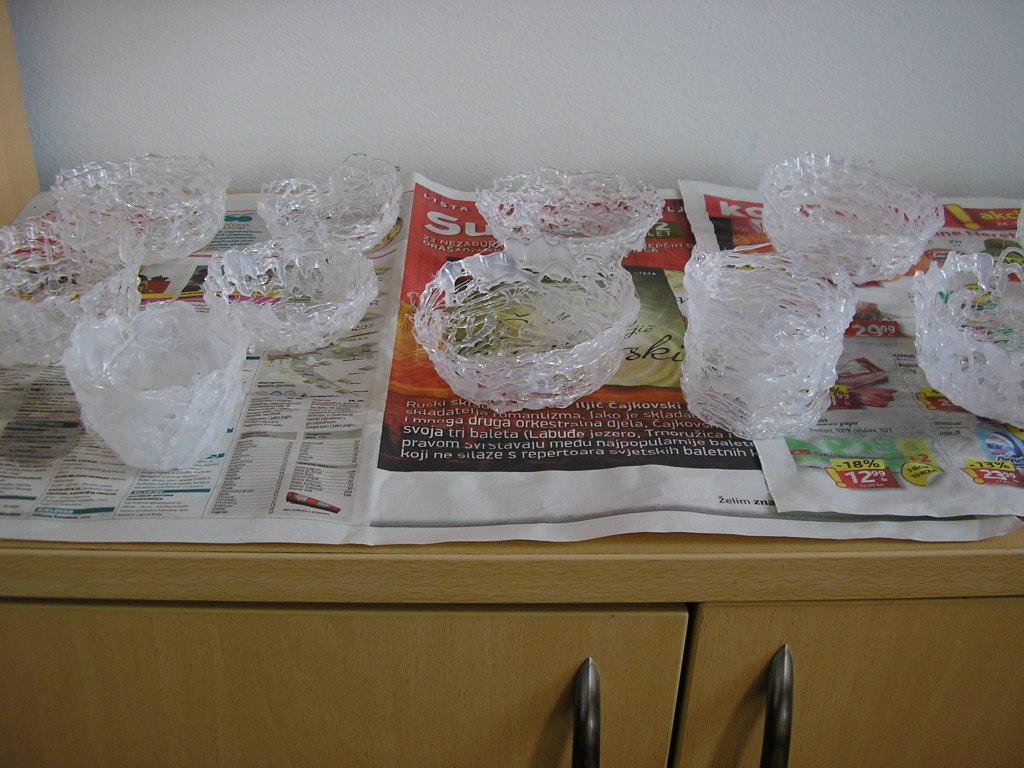 Veseli slikari
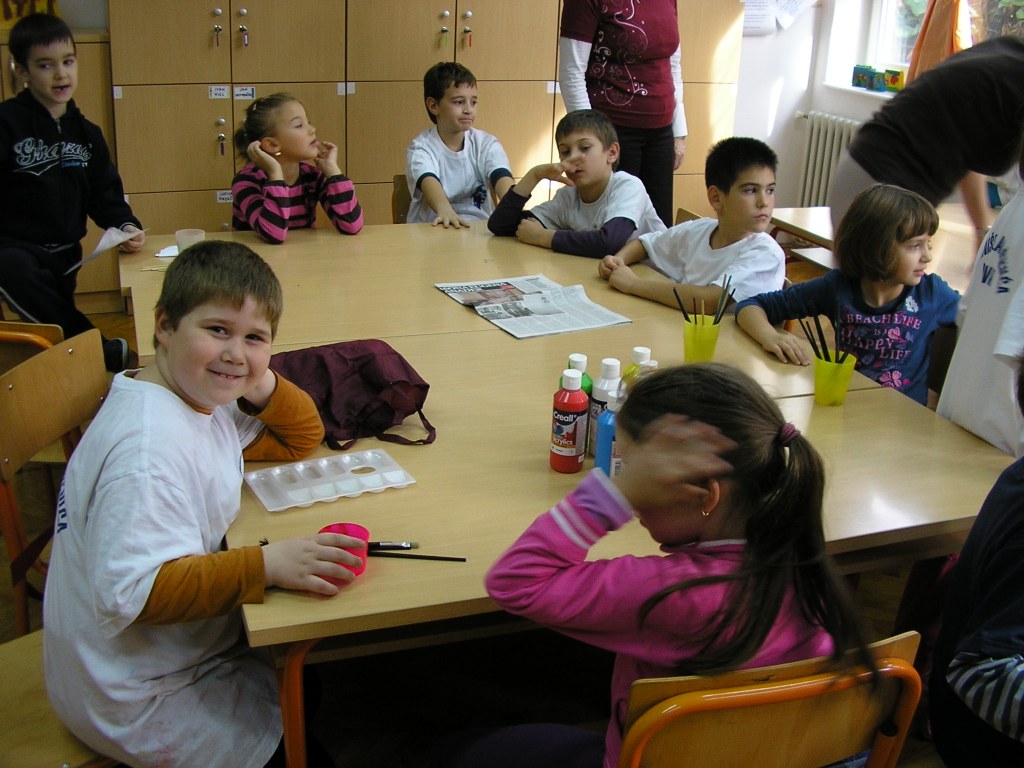 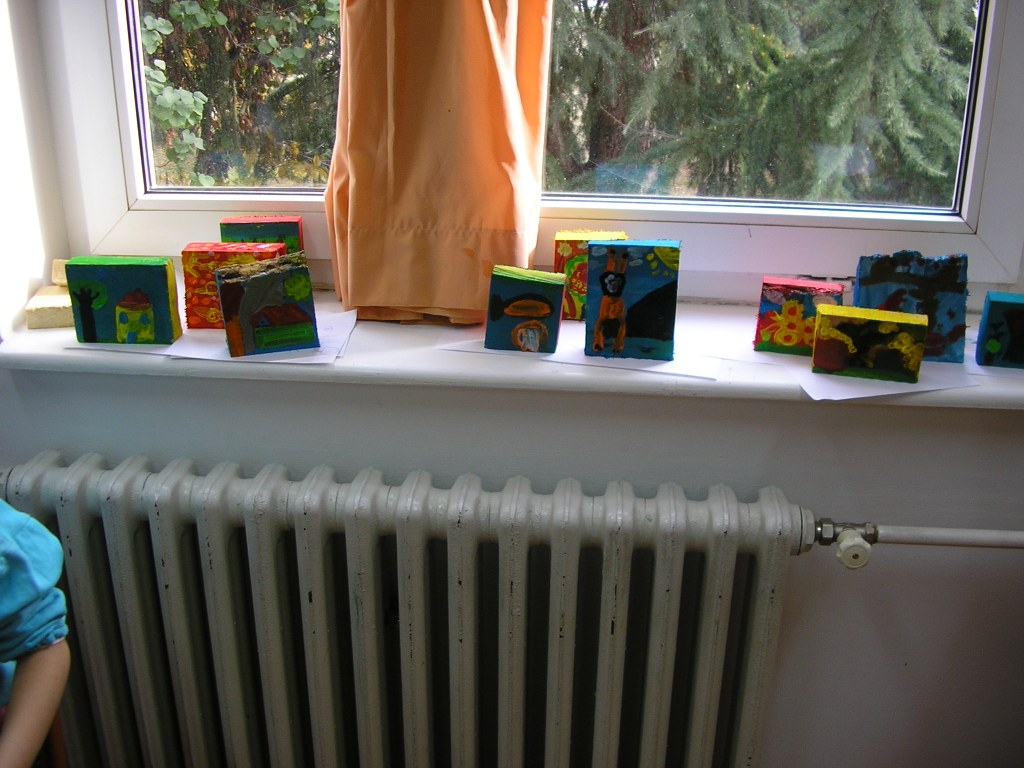 Sve od šuške
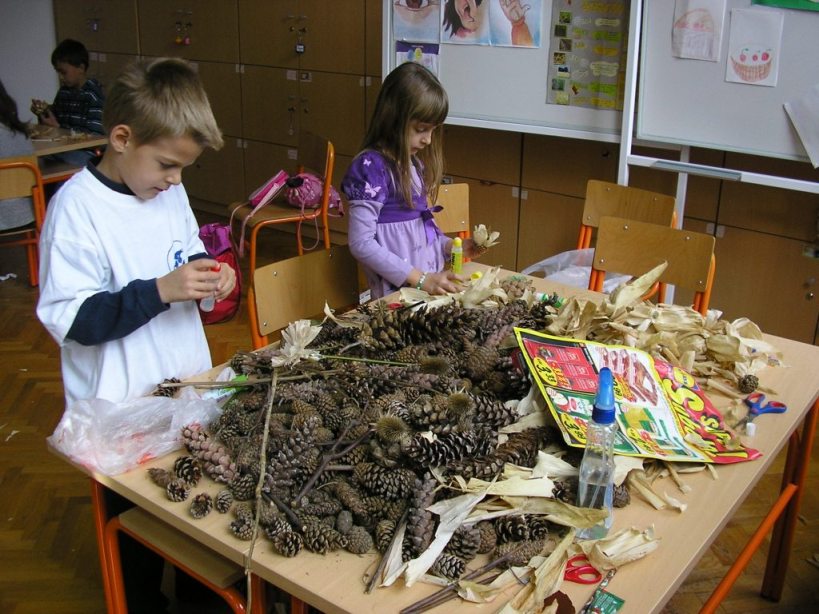 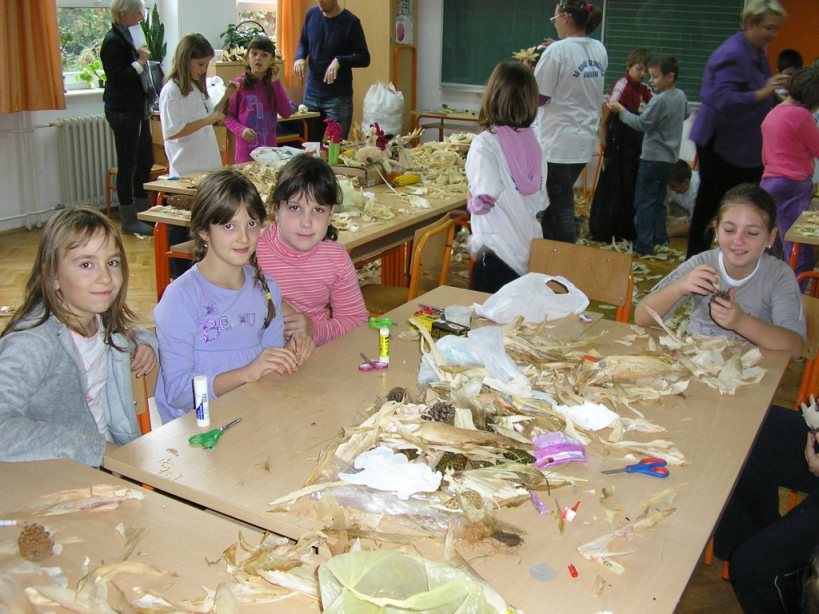 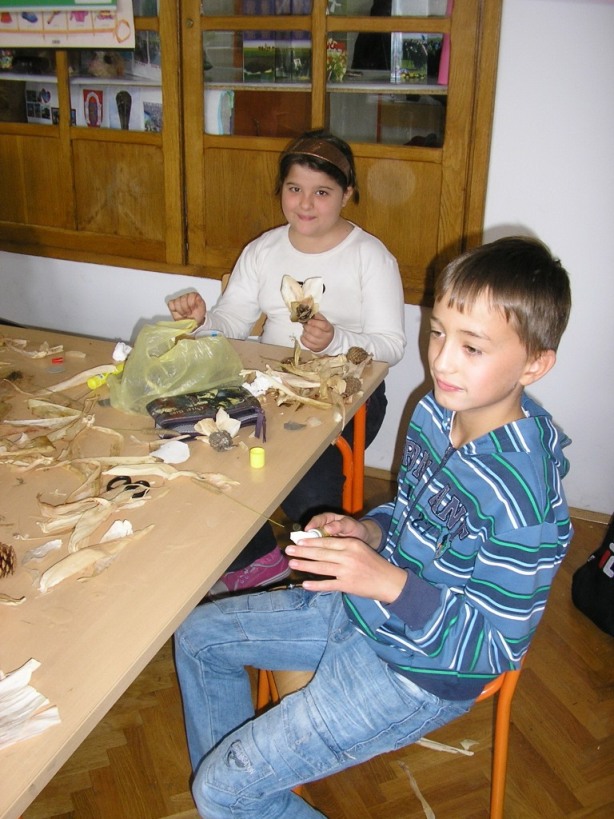 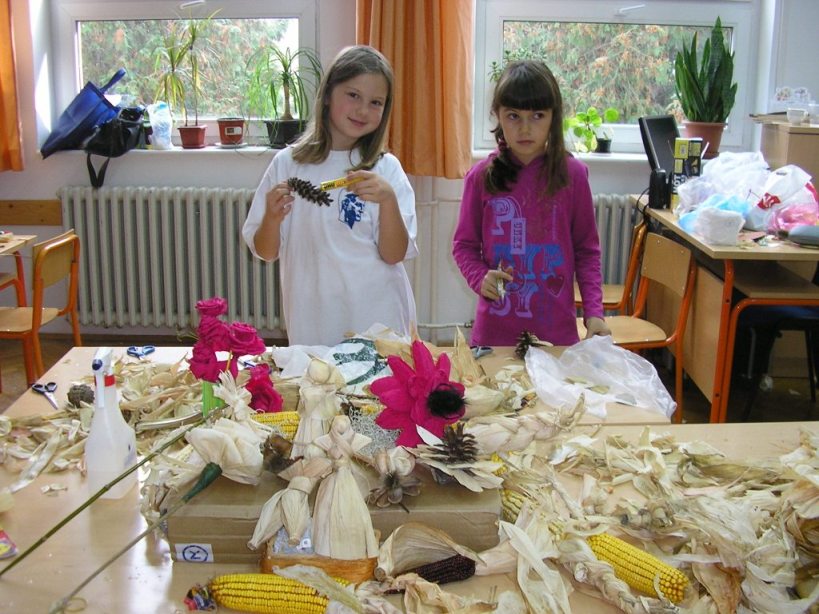 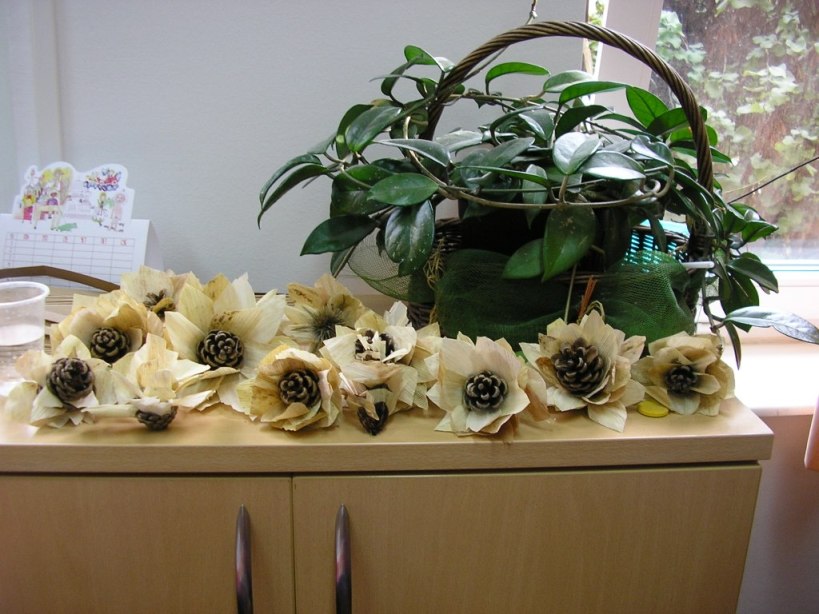 Staze jeseni
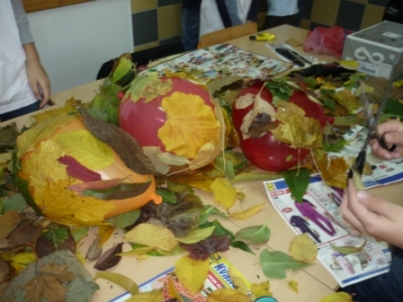 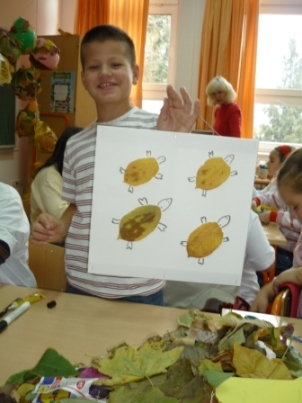 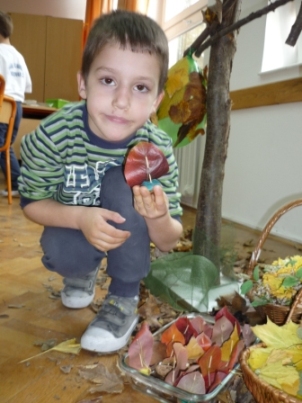 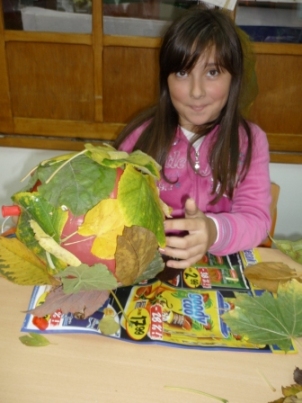 Školski suvenir
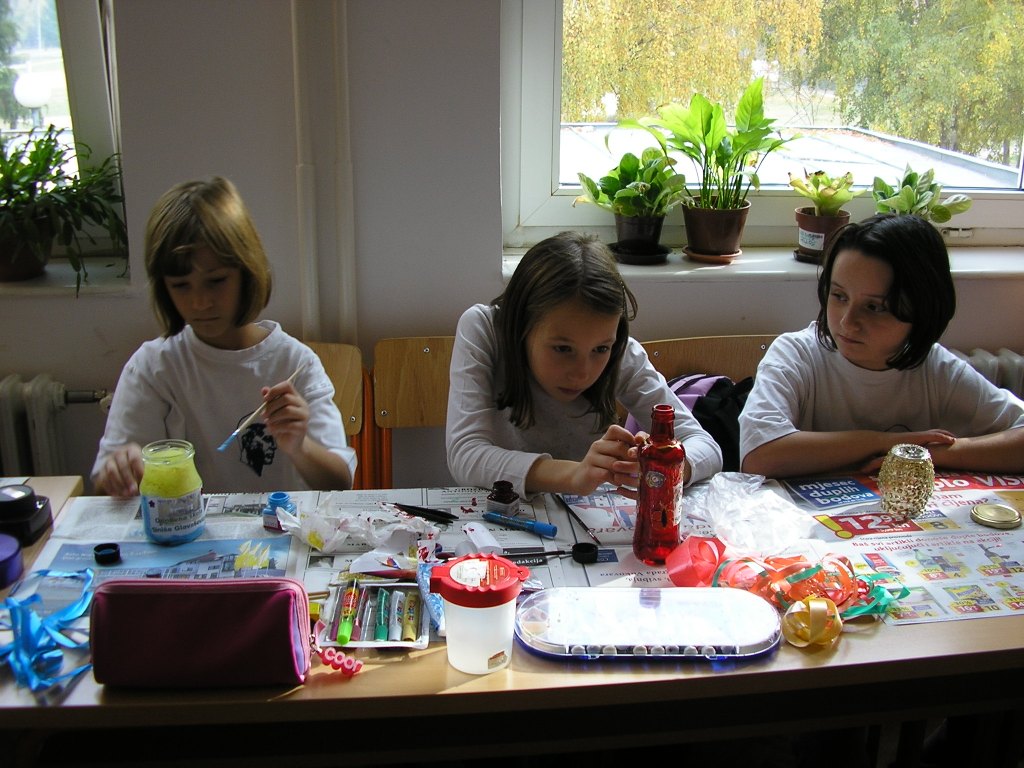 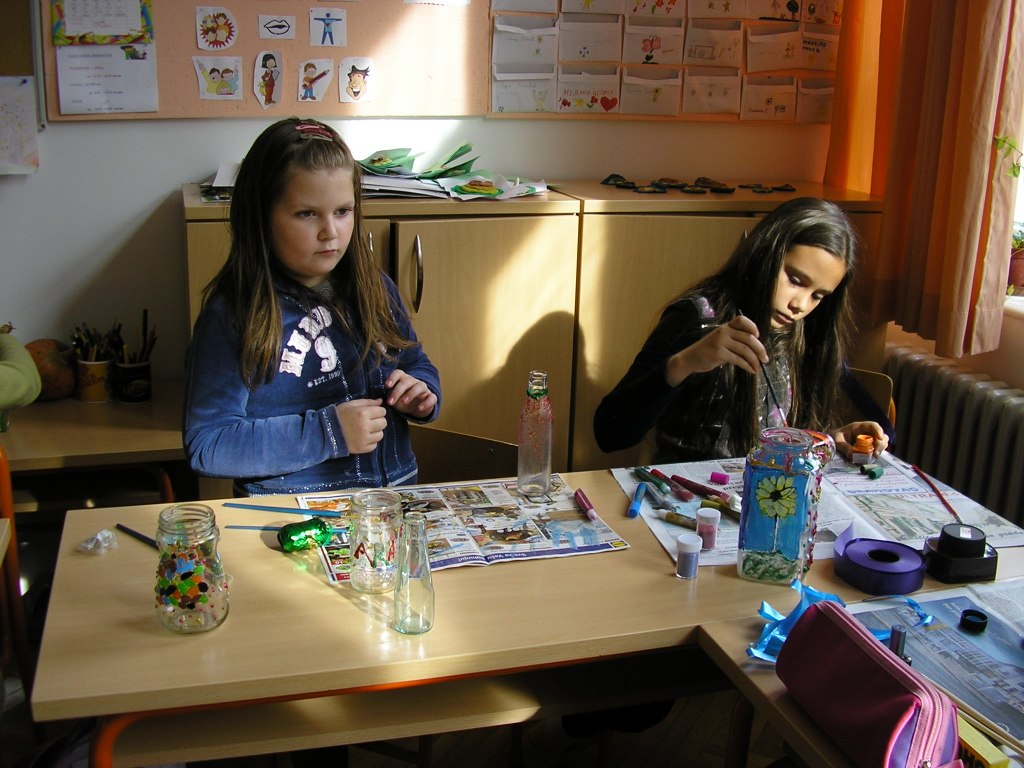 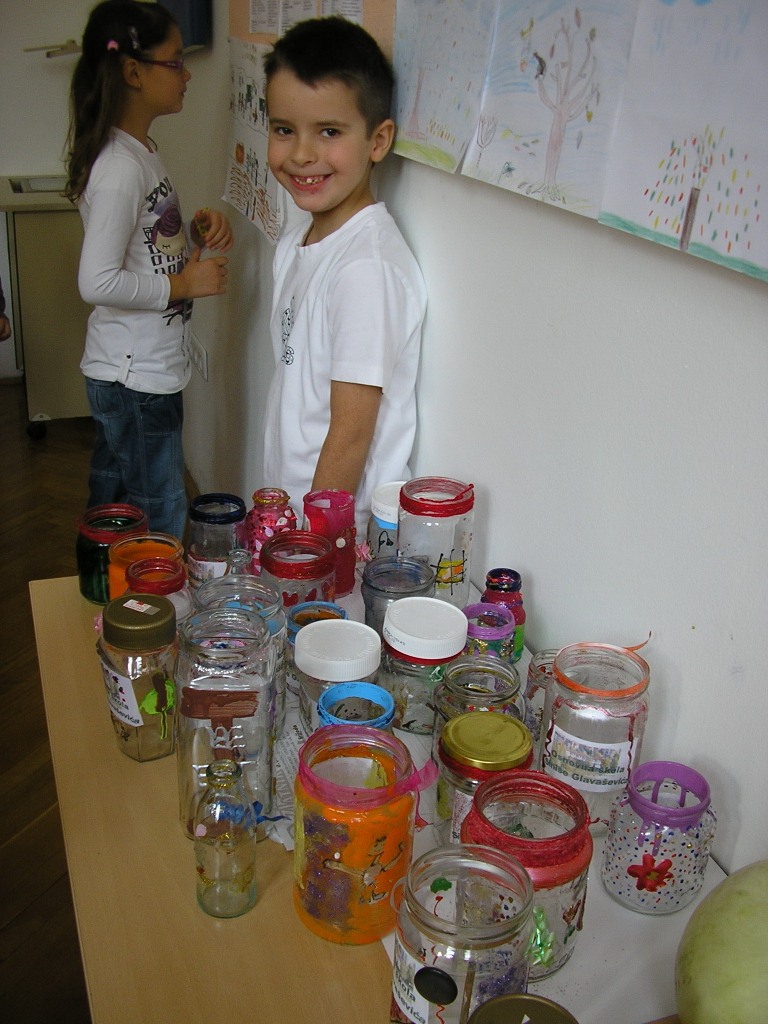 Plava rapsodija
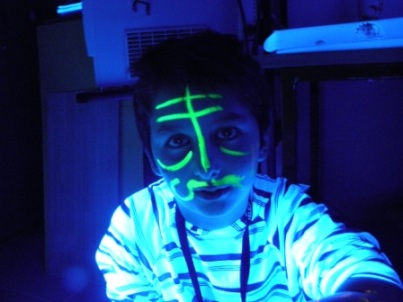 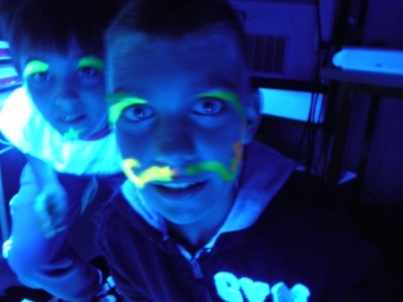 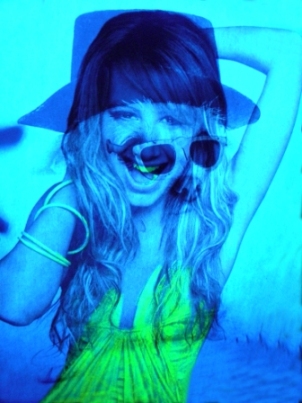 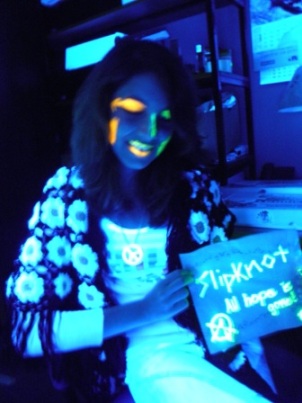 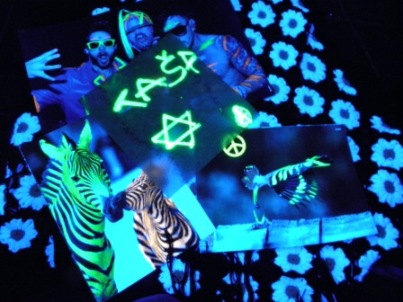 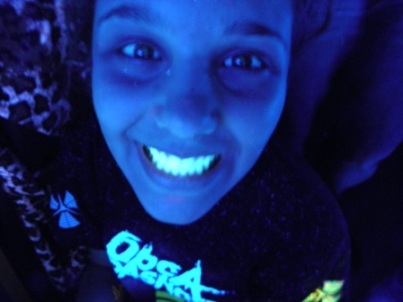 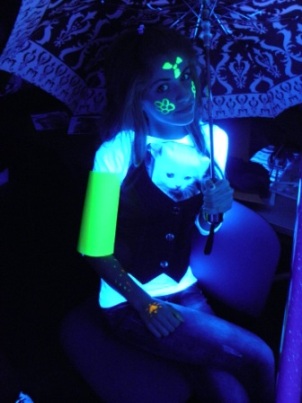 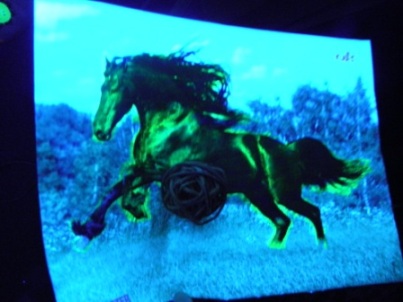 Sve kreativne radove i predmete smo izložili i prodavali na našoj prvoj ovogodišnjoj izložbi u holu škole
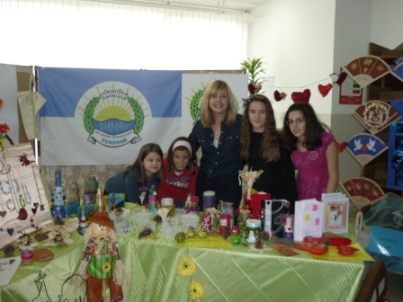 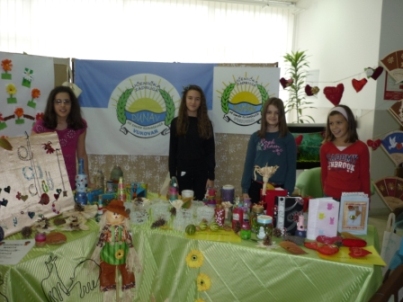 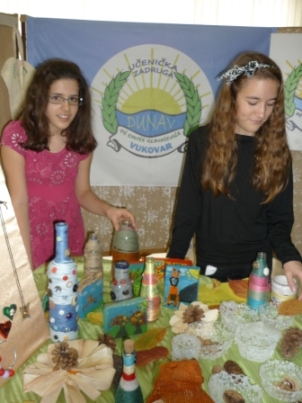 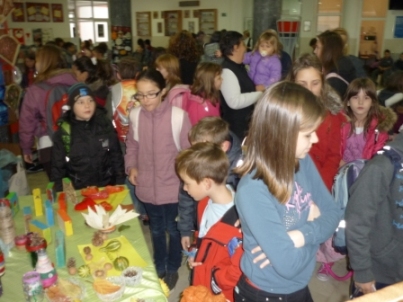 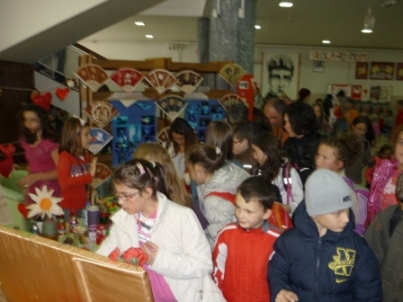 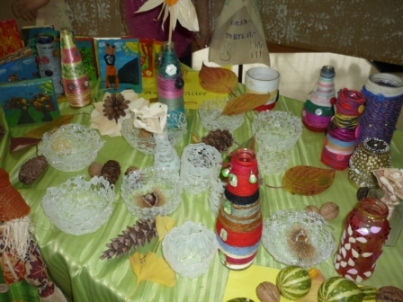 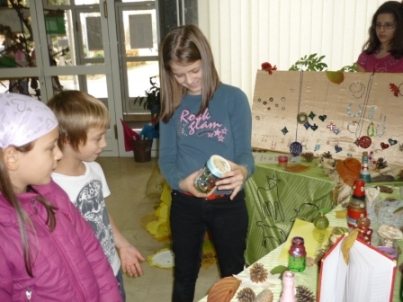 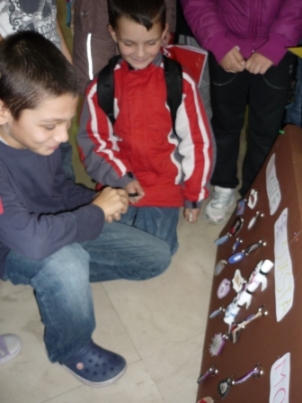 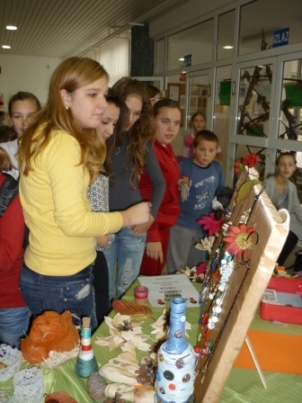 Vrijedne ruke ljepši život stvaraju i same svoju budućnost oblikuju
Dragi zadrugari!
Nastavite ovako maštovito i zaigrano stvarati!!!!
... neka se daleko pročuje o učeničkoj zadruzi “Dunav”!
... i neka ime naše škole i dalje ponosno krasi ovo mjesto znanja i saznanja...
“Najbolje znanje i spoznaje stječu se radom, doživljajem i iskustvom. Što čovjek sam doživi i proćuti to najbolje spozna i upamti. Samo vlastitim radom, svojim trudom i borbom čovjek raste u svojoj unutrašnjosti!” 

Davorin Trstenjak